Módulo de
Internamento
Formação SONHO v2
© 2023 Todos os direitos reservados à SPMS - Serviços Partilhados do Ministério da Saúde, E.P.E.
Objetivos Gerais
Adquirir conhecimentos teóricos e práticos relativos à utilização do módulo de Internamento. 

Adquirir as competências necessárias para a correta utilização da aplicação de forma autónoma.
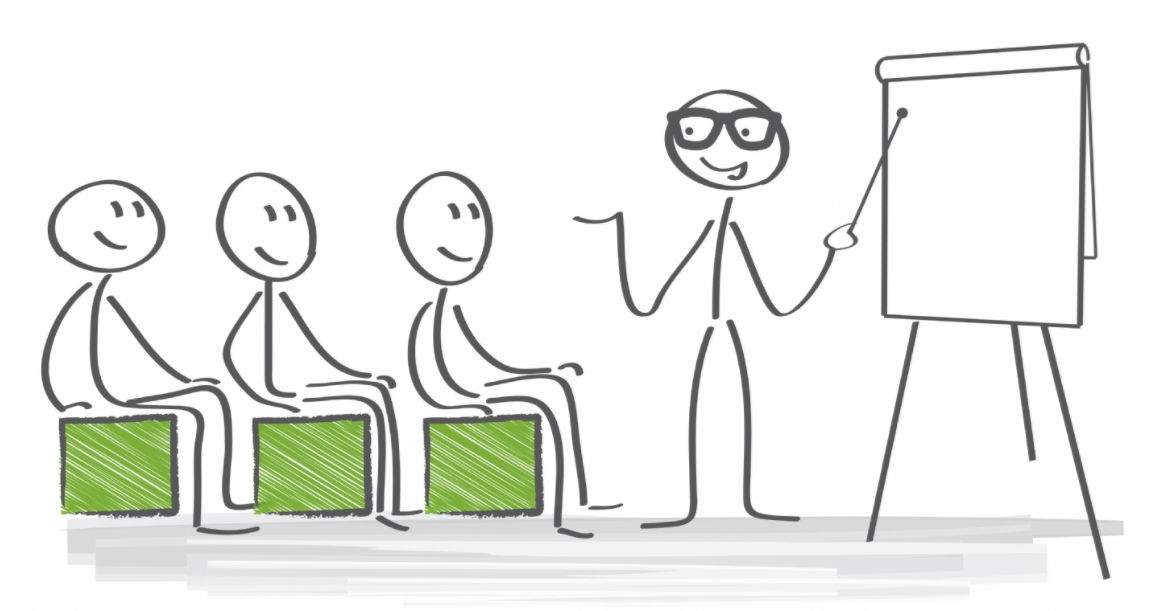 © 2023 Todos os direitos reservados à SPMS - Serviços Partilhados do Ministério da Saúde, E.P.E.
Módulo de Internamento
Objetivos Específicos
Admissão ao internamento
Urgente – Decorrentes
Programada – Lista de espera 
Internamento
Mudança da cama 
Troca de camas para Internamento
Transferir utente de Serviço
Registar parto
Registar Espólio
Declaração de presença
Alta do Internamento 
Consultar camas livres/ocupadas
Reservas de Cama para Internamento
Associar Internamento de Mãe a um Filho
Anulações
Admissão/Transferência
Alta
Registar consulta no Internamento
Linha Azul – Internamento
Registar Visitas
Junção de Internamento
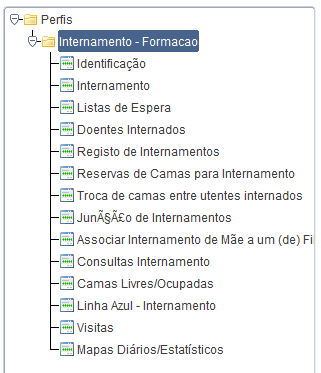 © 2023 Todos os direitos reservados à SPMS - Serviços Partilhados do Ministério da Saúde, E.P.E.
Módulo de Internamento
Admissão a Internamento
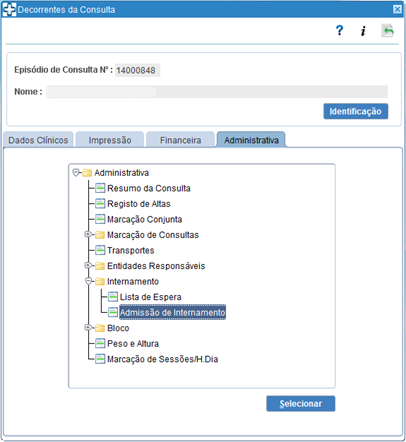 © 2023 Todos os direitos reservados à SPMS - Serviços Partilhados do Ministério da Saúde, E.P.E.
Módulo de Internamento
Admissão ao Internamento - Urgente
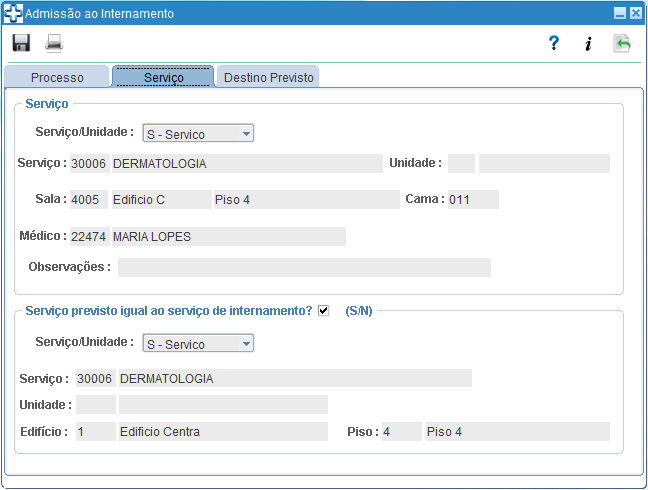 © 2023 Todos os direitos reservados à SPMS - Serviços Partilhados do Ministério da Saúde, E.P.E.
Módulo de Internamento
Admissão ao Internamento - Programada
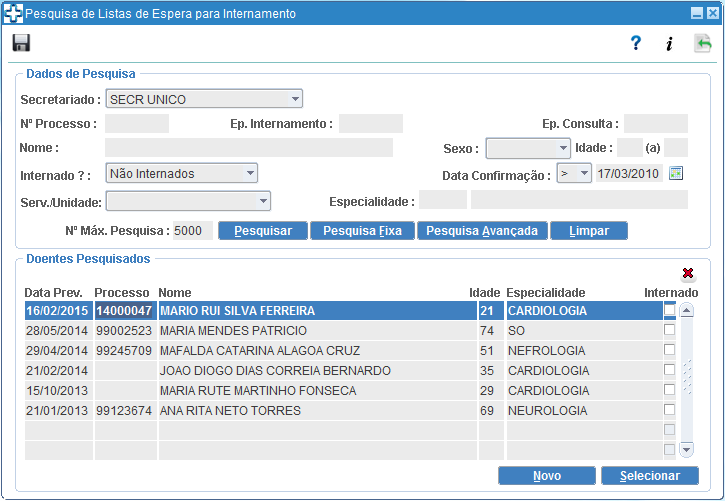 © 2023 Todos os direitos reservados à SPMS - Serviços Partilhados do Ministério da Saúde, E.P.E.
Módulo de Internamento
Admissão ao Internamento - Programada
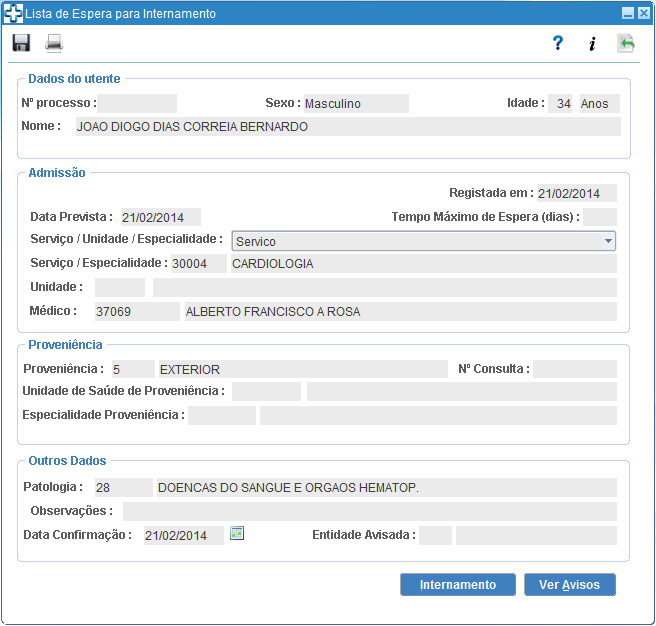 Admissão ao internamento
© 2023 Todos os direitos reservados à SPMS - Serviços Partilhados do Ministério da Saúde, E.P.E.
Módulo de Internamento
Internamento
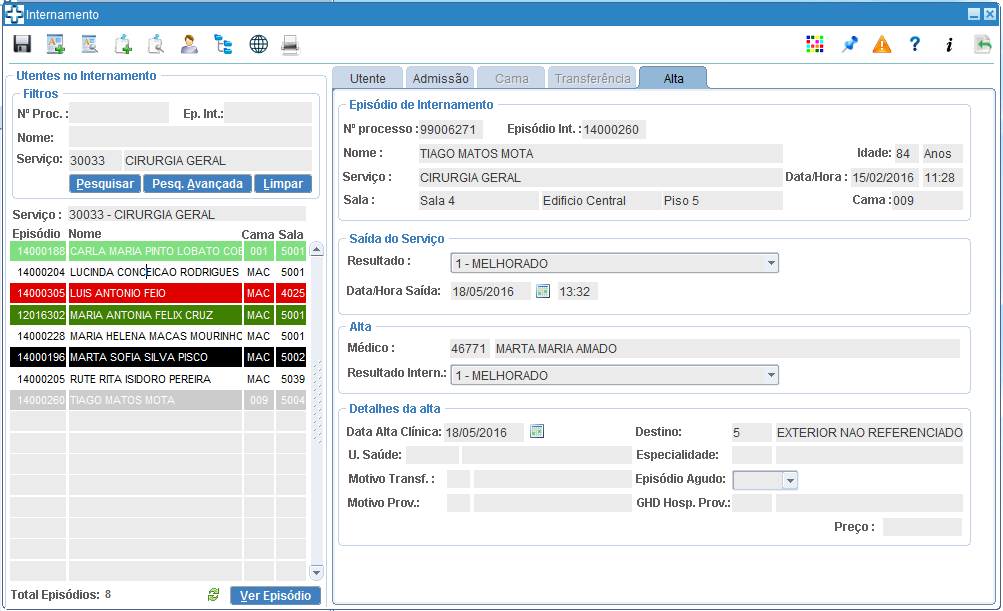 © 2023 Todos os direitos reservados à SPMS - Serviços Partilhados do Ministério da Saúde, E.P.E.
Módulo de Internamento
Internamento
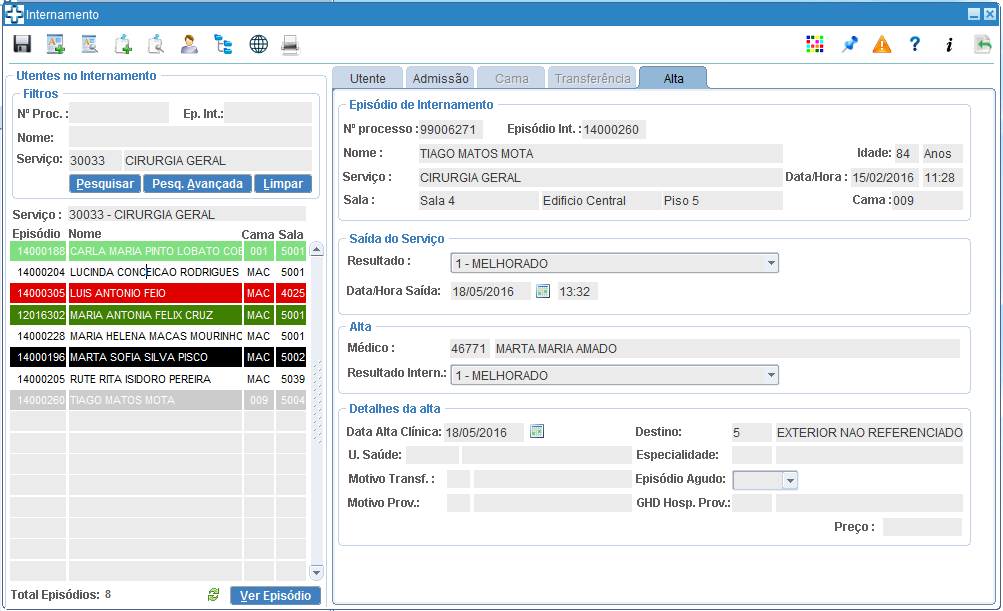 Sala
Cama
© 2023 Todos os direitos reservados à SPMS - Serviços Partilhados do Ministério da Saúde, E.P.E.
Módulo de Internamento
Internamento
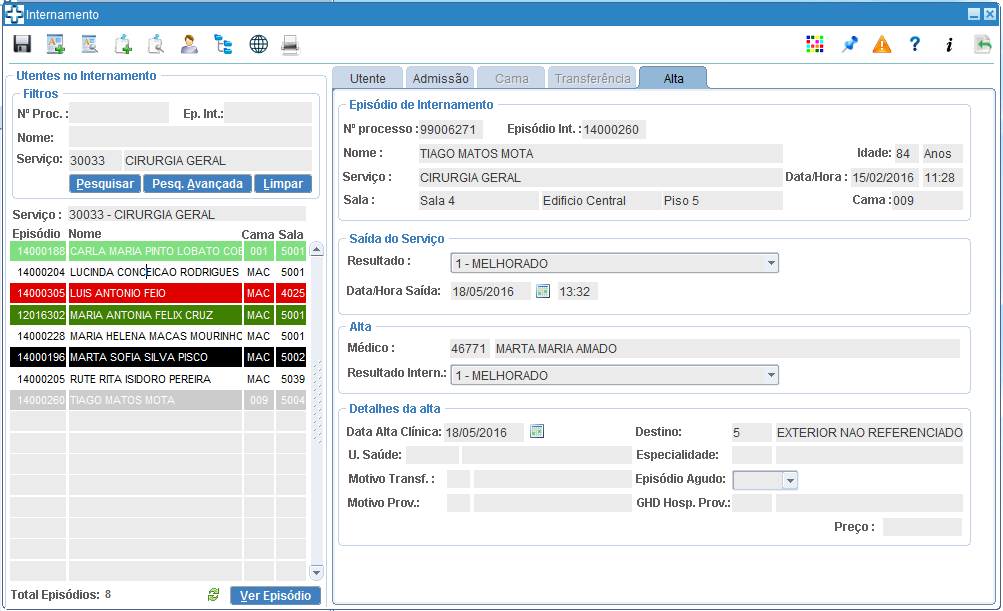 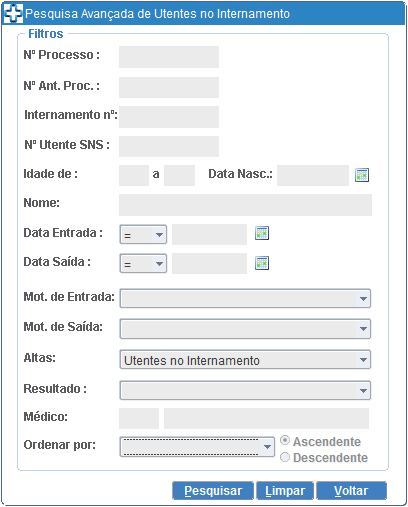 © 2023 Todos os direitos reservados à SPMS - Serviços Partilhados do Ministério da Saúde, E.P.E.
Módulo de Internamento
Internamento
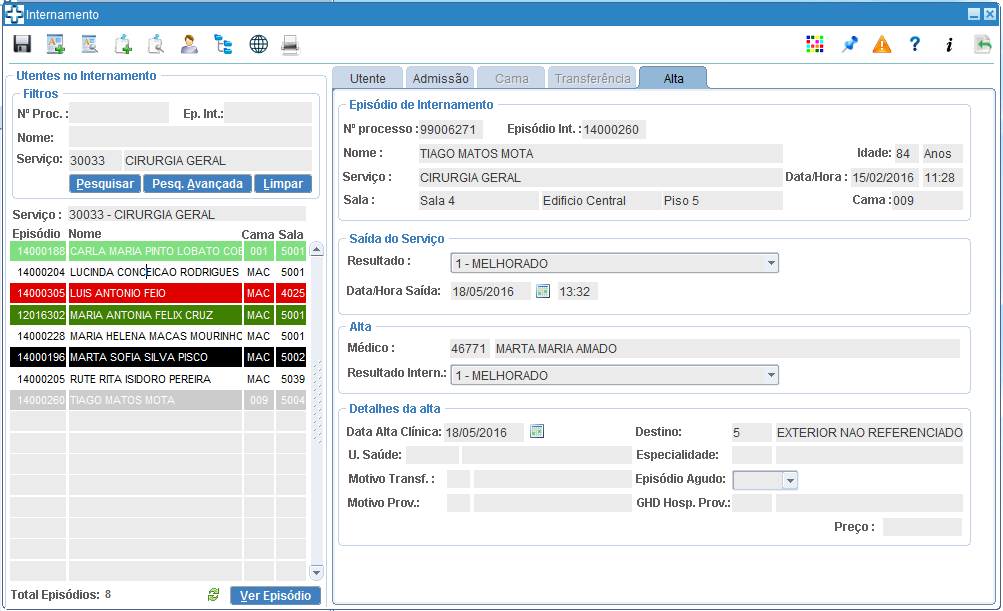 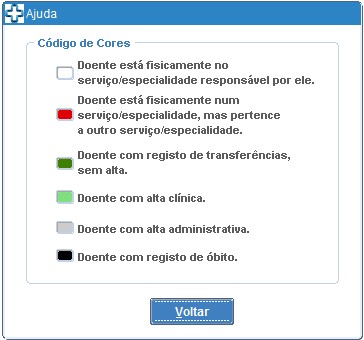 © 2023 Todos os direitos reservados à SPMS - Serviços Partilhados do Ministério da Saúde, E.P.E.
Módulo de Internamento
Mudança de Cama
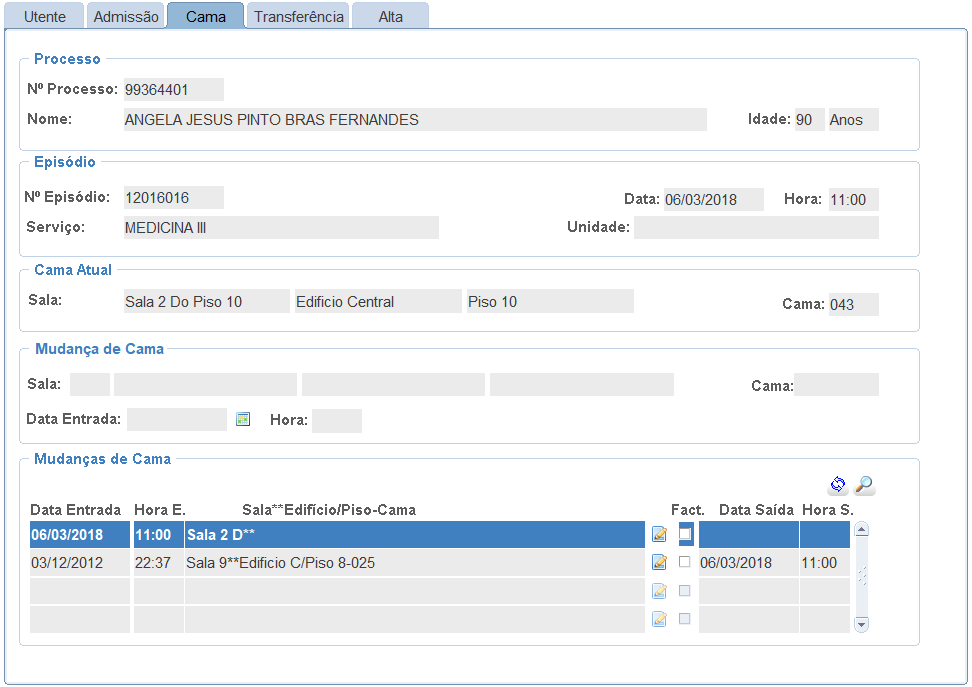 © 2023 Todos os direitos reservados à SPMS - Serviços Partilhados do Ministério da Saúde, E.P.E.
Módulo de Internamento
Troca de camas para Internamento
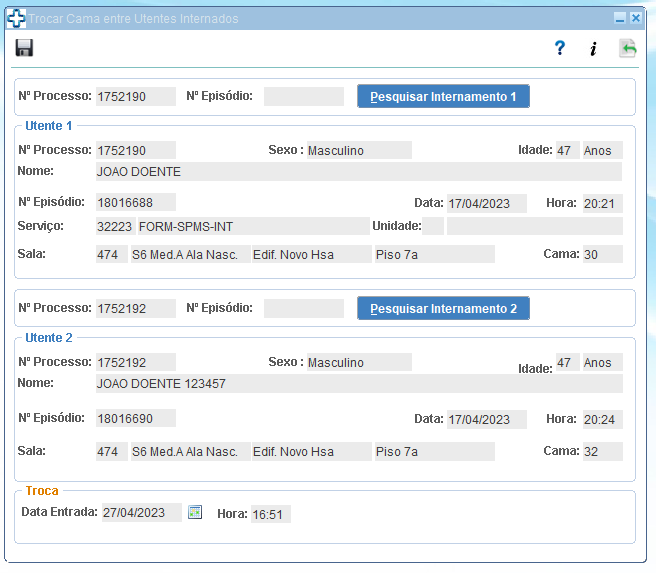 Nota: Referente a troca de camas direta entre dois utentes
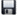 © 2023 Todos os direitos reservados à SPMS - Serviços Partilhados do Ministério da Saúde, E.P.E.
Módulo de Internamento
Troca de camas para Internamento
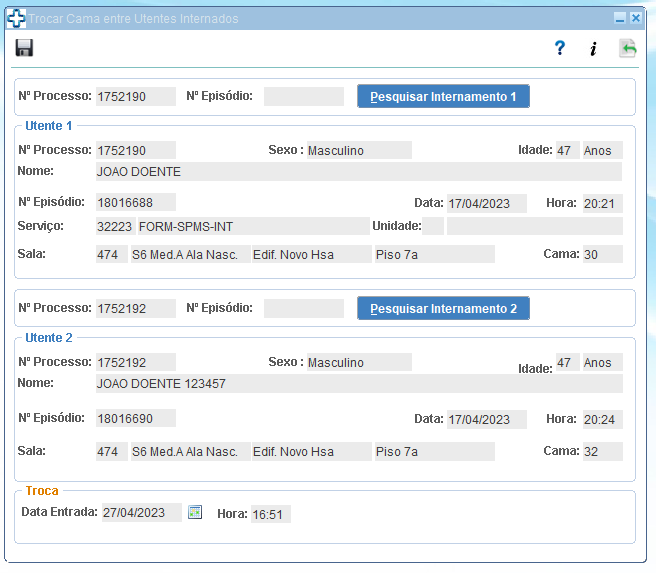 Nota: Referente a troca de camas direta entre dois utentes
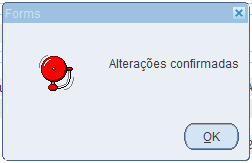 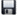 © 2023 Todos os direitos reservados à SPMS - Serviços Partilhados do Ministério da Saúde, E.P.E.
Módulo de Internamento
Transferência de Serviço
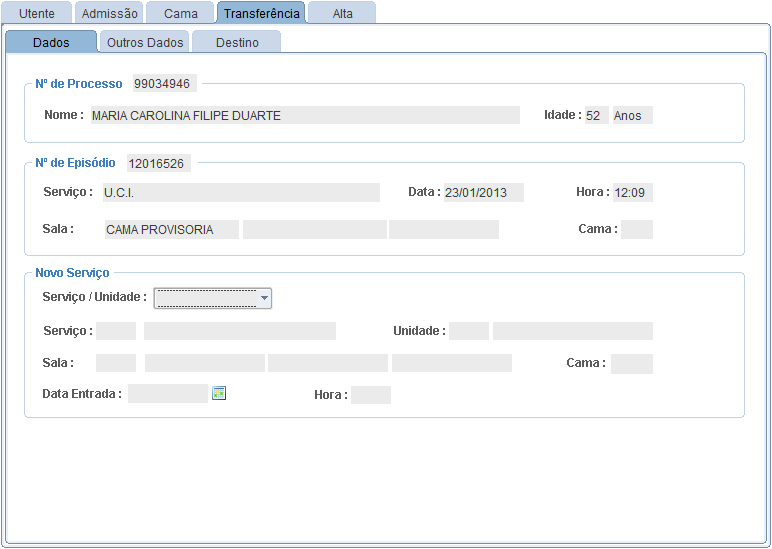 © 2023 Todos os direitos reservados à SPMS - Serviços Partilhados do Ministério da Saúde, E.P.E.
Módulo de Internamento
Dados de Parto
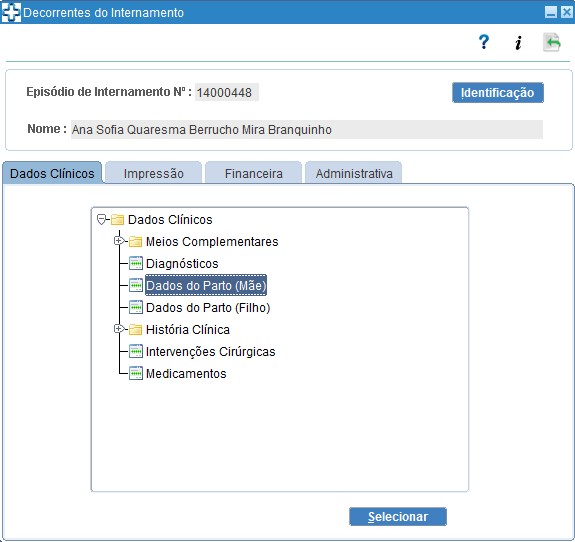 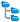 © 2023 Todos os direitos reservados à SPMS - Serviços Partilhados do Ministério da Saúde, E.P.E.
Módulo de Internamento
Dados de Parto
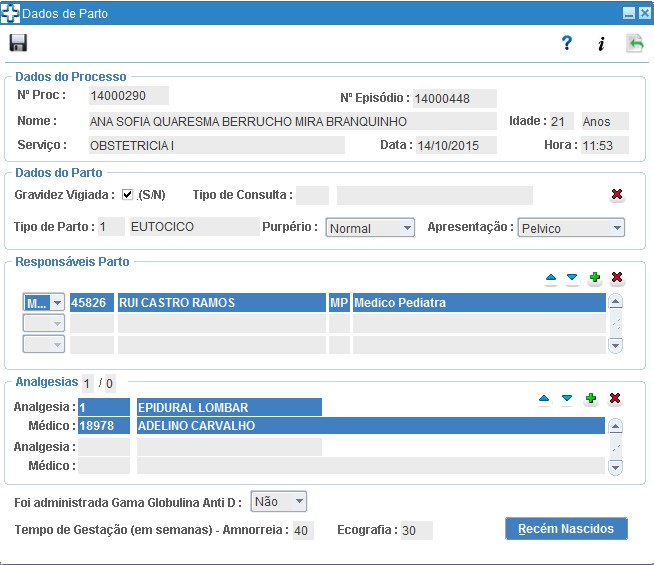 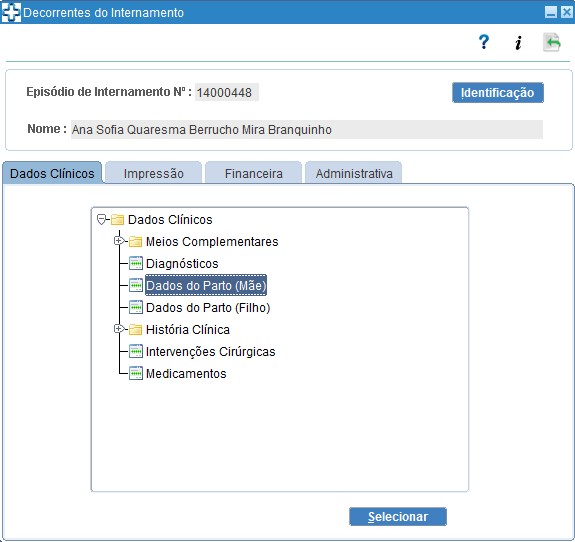 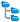 © 2023 Todos os direitos reservados à SPMS - Serviços Partilhados do Ministério da Saúde, E.P.E.
Módulo de Internamento
Dados de Parto
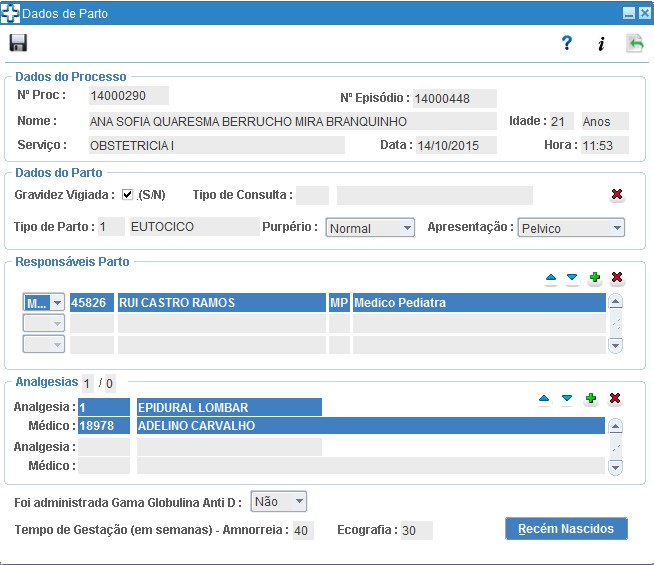 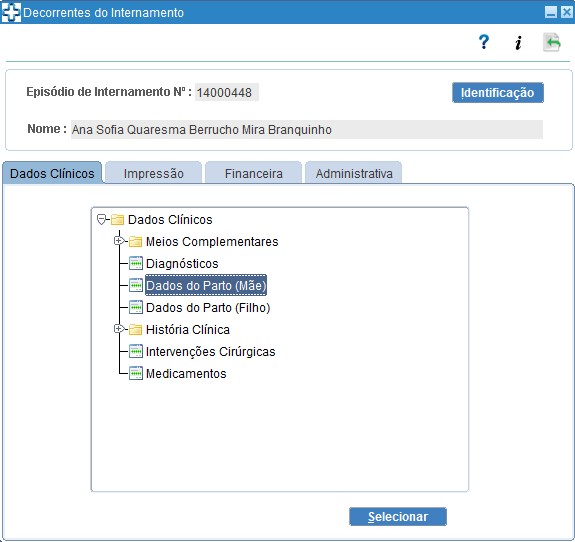 © 2023 Todos os direitos reservados à SPMS - Serviços Partilhados do Ministério da Saúde, E.P.E.
Módulo de Internamento
Dados de Parto
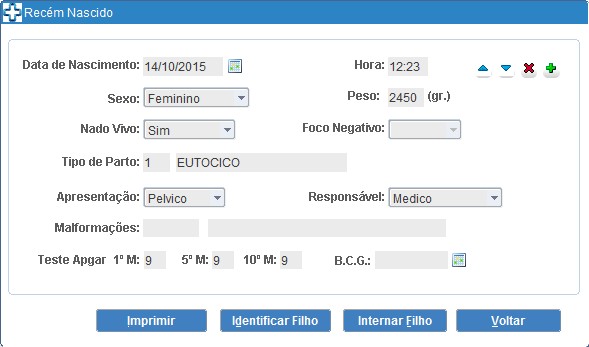 © 2023 Todos os direitos reservados à SPMS - Serviços Partilhados do Ministério da Saúde, E.P.E.
Módulo de Internamento
Dados de Parto
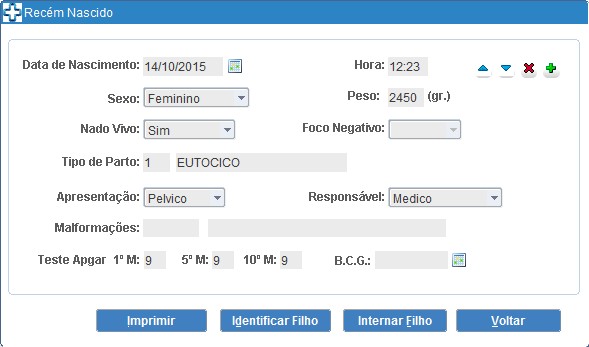 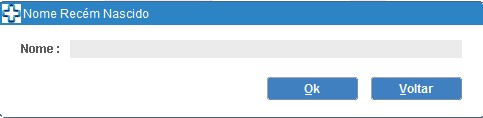 © 2023 Todos os direitos reservados à SPMS - Serviços Partilhados do Ministério da Saúde, E.P.E.
Módulo de Internamento
Dados de Parto
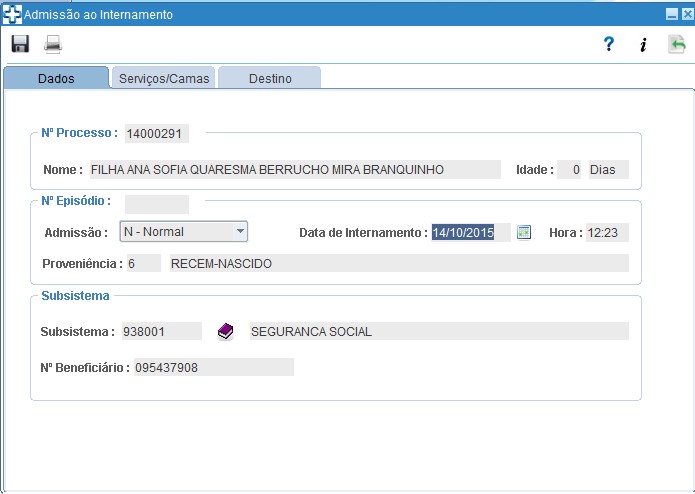 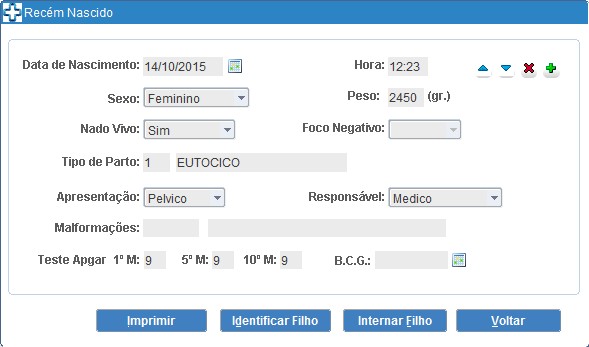 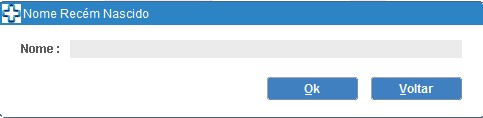 © 2023 Todos os direitos reservados à SPMS - Serviços Partilhados do Ministério da Saúde, E.P.E.
Módulo de Internamento
Espólio
Decorrentes      → Administrativa → Espólio
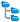 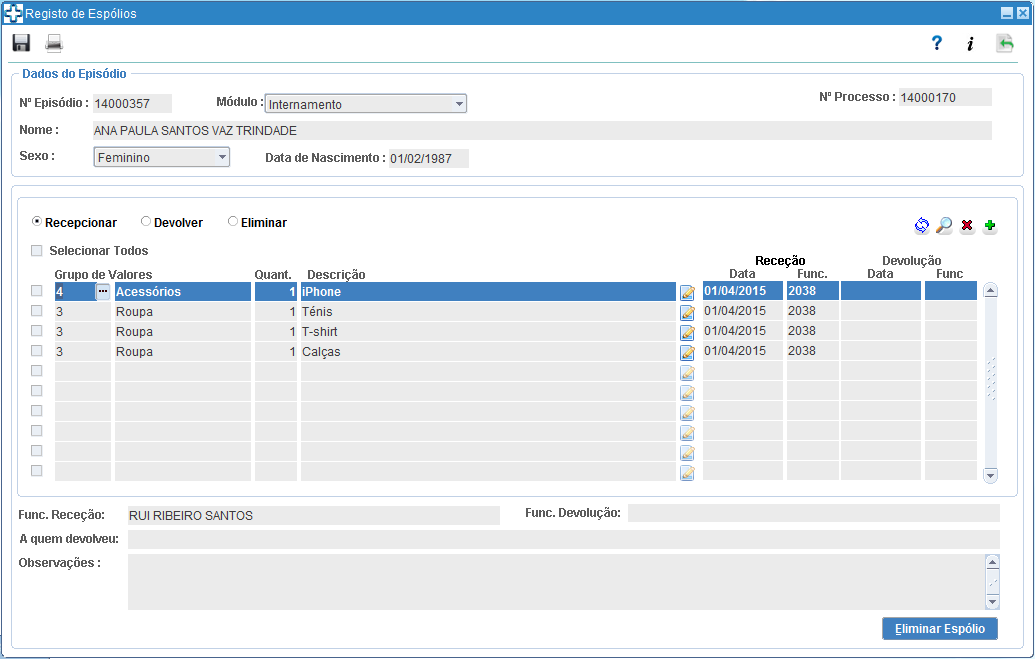 Funcionalidade existente igualmente no módulo de  Urgência
© 2023 Todos os direitos reservados à SPMS - Serviços Partilhados do Ministério da Saúde, E.P.E.
Módulo de Internamento
Declaração de Presença
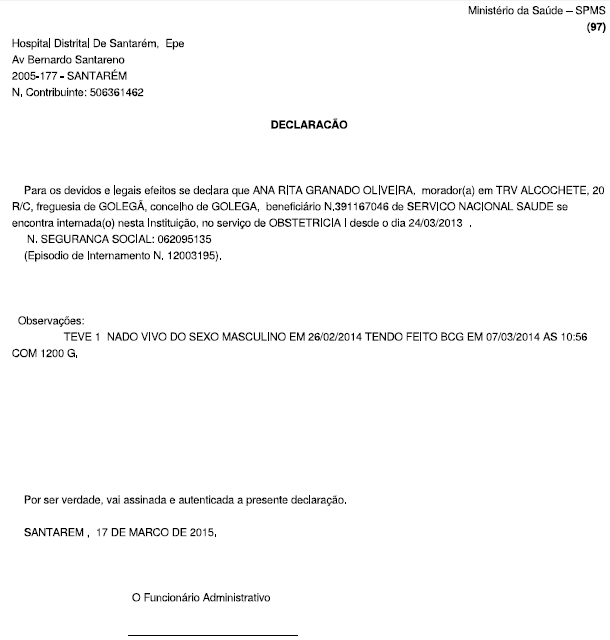 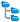 © 2023 Todos os direitos reservados à SPMS - Serviços Partilhados do Ministério da Saúde, E.P.E.
Módulo de Internamento
Alta do Internamento
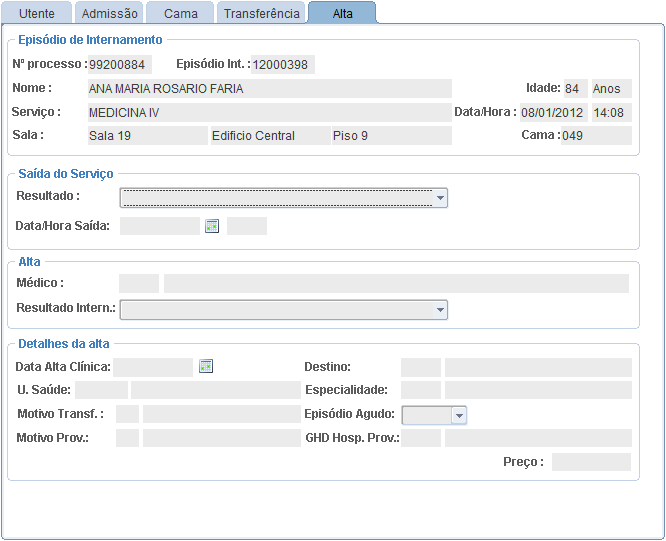 © 2023 Todos os direitos reservados à SPMS - Serviços Partilhados do Ministério da Saúde, E.P.E.
Módulo de Internamento
Associar Internamento de Mãe a um Filho
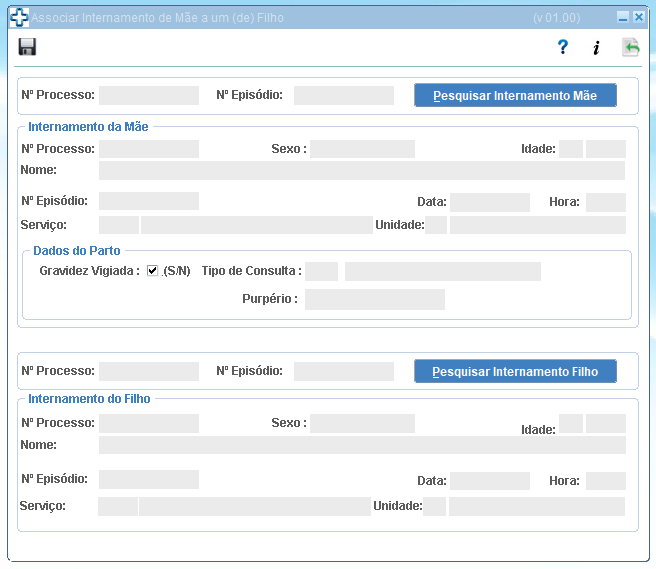 © 2023 Todos os direitos reservados à SPMS - Serviços Partilhados do Ministério da Saúde, E.P.E.
Módulo de Internamento
Associar Internamento de Mãe a um Filho
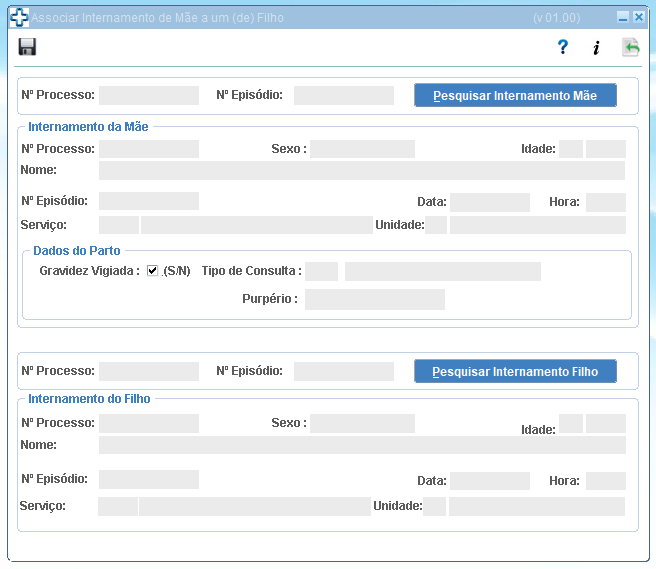 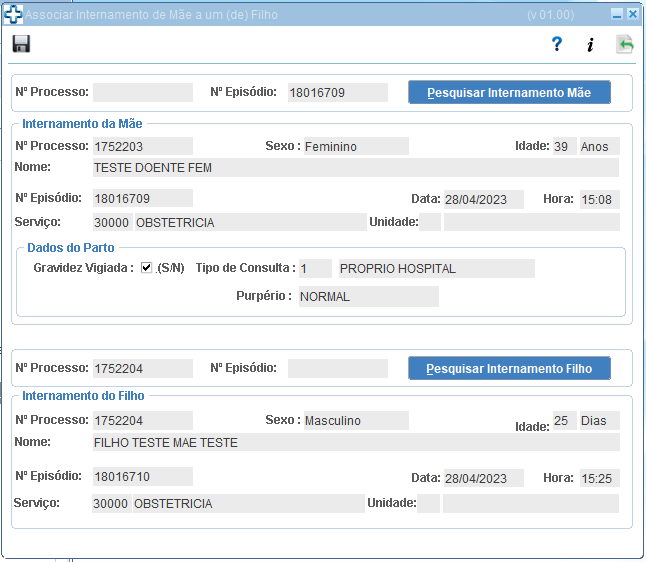 © 2023 Todos os direitos reservados à SPMS - Serviços Partilhados do Ministério da Saúde, E.P.E.
Módulo de Internamento
Associar Internamento de Mãe a um Filho
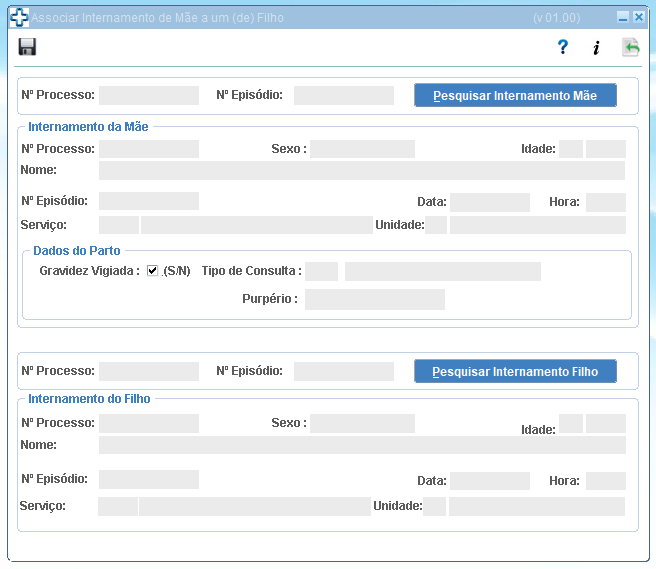 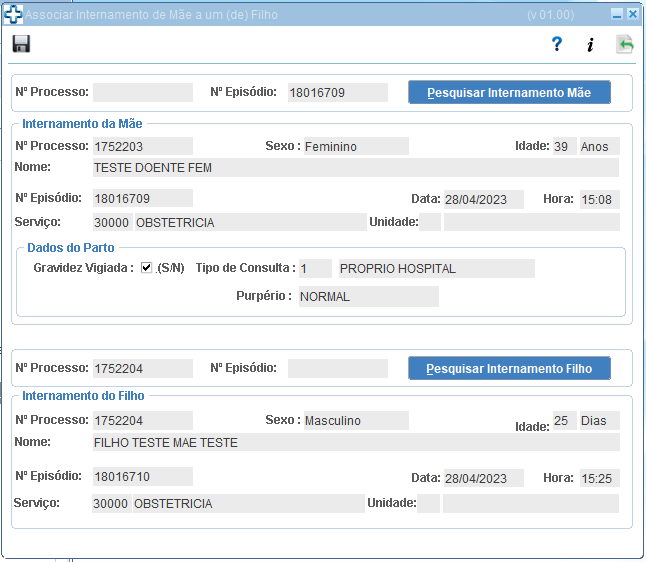 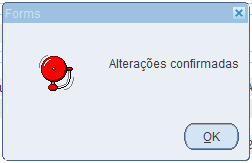 © 2023 Todos os direitos reservados à SPMS - Serviços Partilhados do Ministério da Saúde, E.P.E.
Módulo de Internamento
Camas Livres/Ocupadas
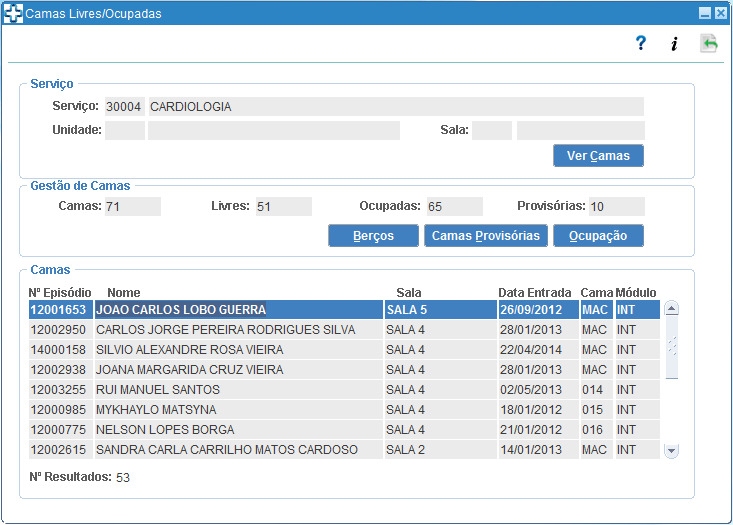 Permite a pesquisa de camas por serviço
© 2023 Todos os direitos reservados à SPMS - Serviços Partilhados do Ministério da Saúde, E.P.E.
Módulo de Internamento
Camas Livres/Ocupadas
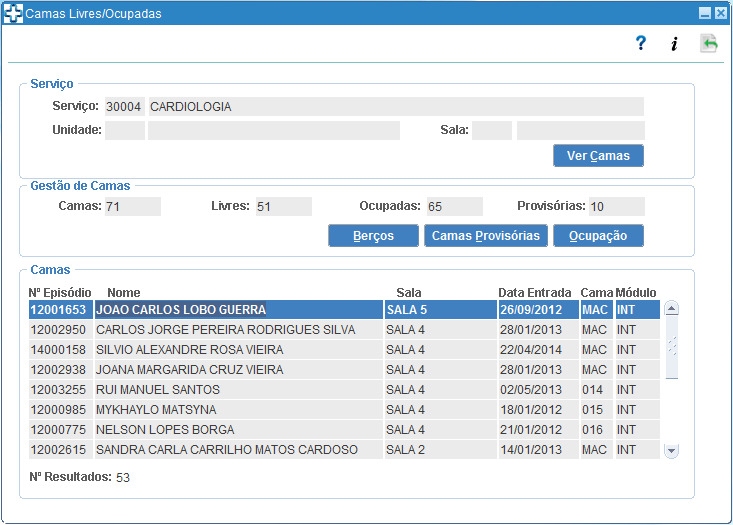 Permite a pesquisa de camas por serviço
© 2023 Todos os direitos reservados à SPMS - Serviços Partilhados do Ministério da Saúde, E.P.E.
Módulo de Internamento
Camas Livres/Ocupadas
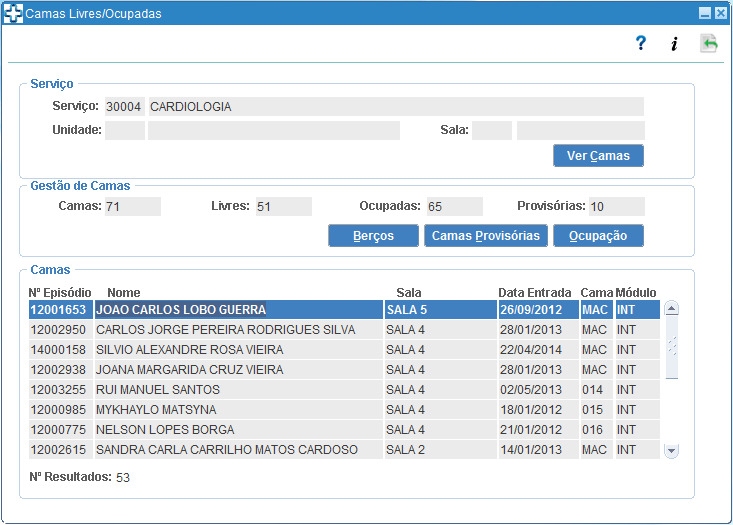 Permite a pesquisa de camas por serviço
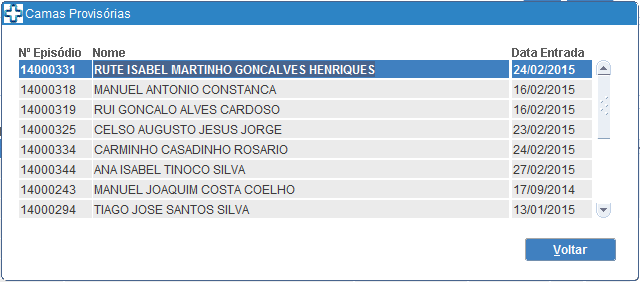 © 2023 Todos os direitos reservados à SPMS - Serviços Partilhados do Ministério da Saúde, E.P.E.
Módulo de Internamento
Camas Livres/Ocupadas
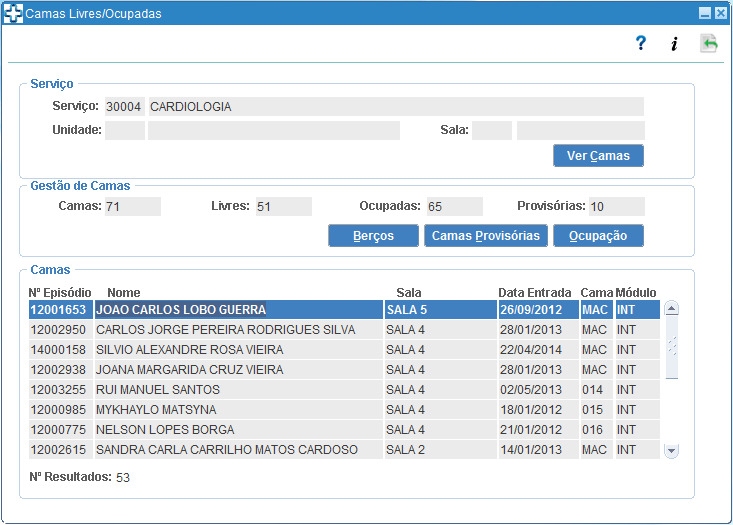 Permite a pesquisa de camas por serviço
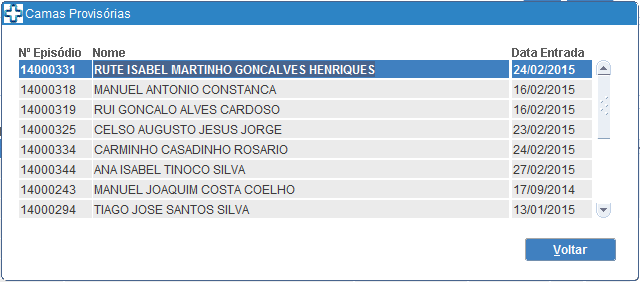 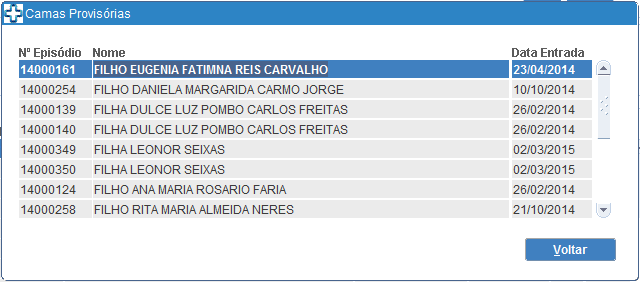 © 2023 Todos os direitos reservados à SPMS - Serviços Partilhados do Ministério da Saúde, E.P.E.
Módulo de Internamento
Reservas de Cama para Internamento
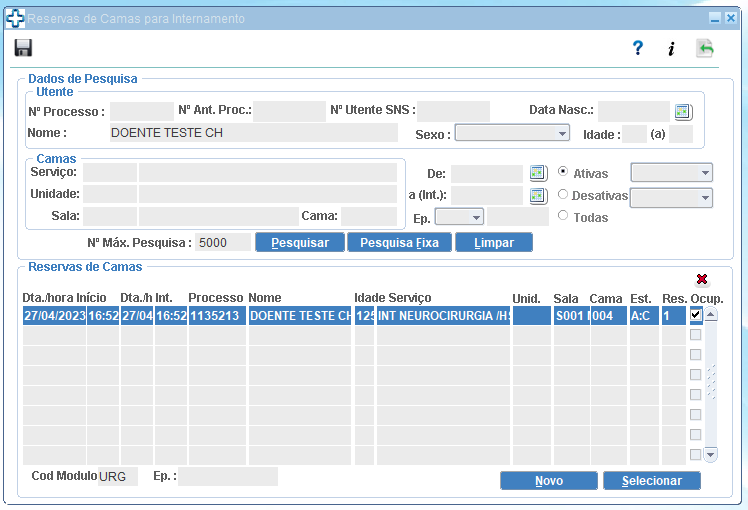 © 2023 Todos os direitos reservados à SPMS - Serviços Partilhados do Ministério da Saúde, E.P.E.
Módulo de Internamento
Reservas de Cama para Internamento
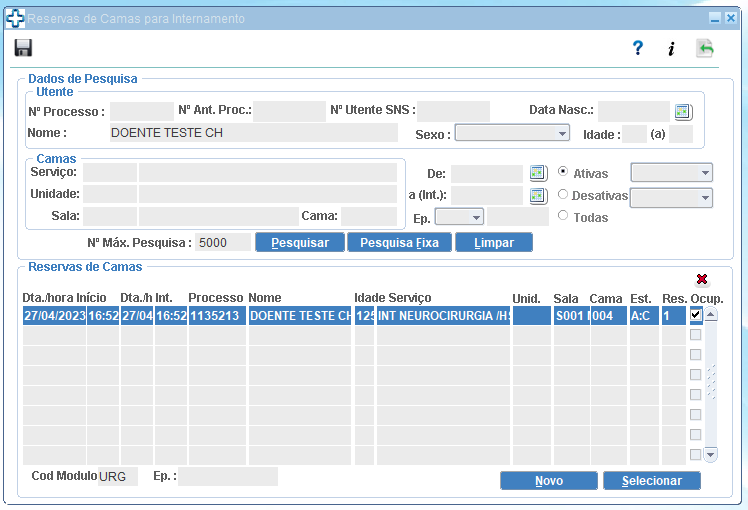 © 2023 Todos os direitos reservados à SPMS - Serviços Partilhados do Ministério da Saúde, E.P.E.
Módulo de Internamento
Reservas de Cama para Internamento
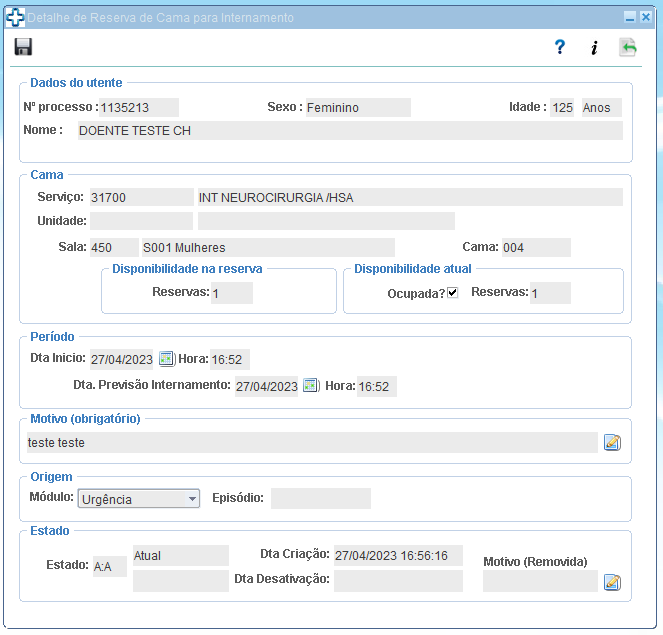 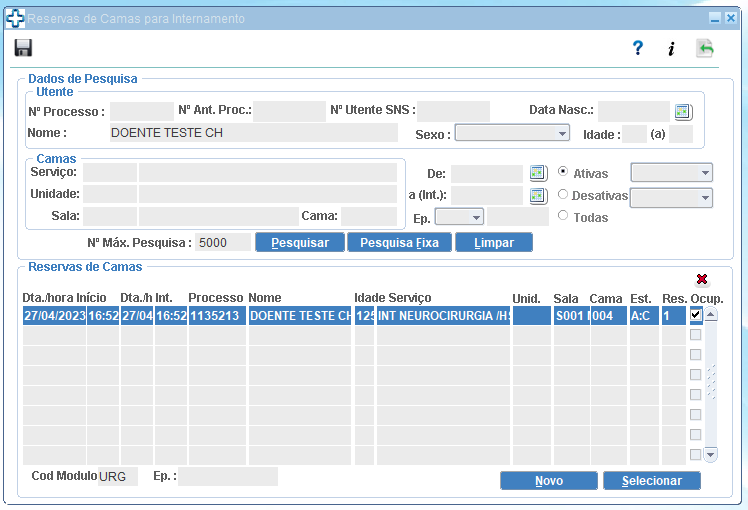 Nota: A ocupação de uma cama por um utente no internamento está condicionada por um parâmetro de sistema que permite ou não internar um utente numa cama reservada para outro utente.
© 2023 Todos os direitos reservados à SPMS - Serviços Partilhados do Ministério da Saúde, E.P.E.
Módulo de Internamento
Consultas de Internamento
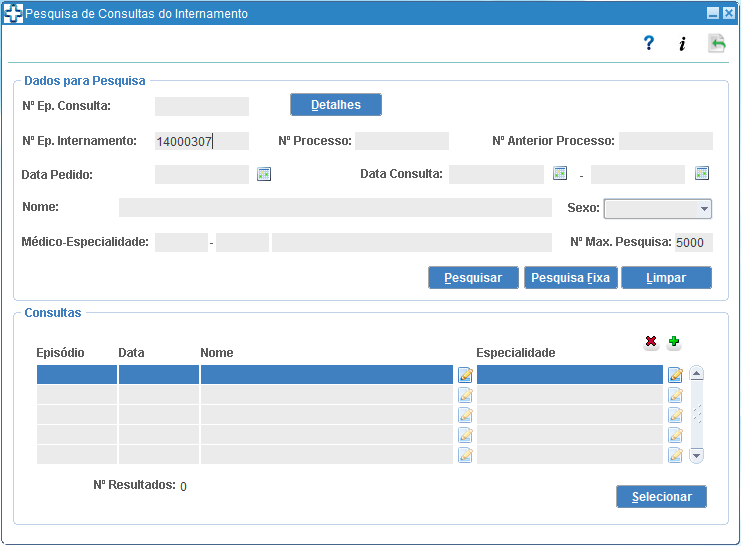 © 2023 Todos os direitos reservados à SPMS - Serviços Partilhados do Ministério da Saúde, E.P.E.
Módulo de Internamento
Consultas de Internamento
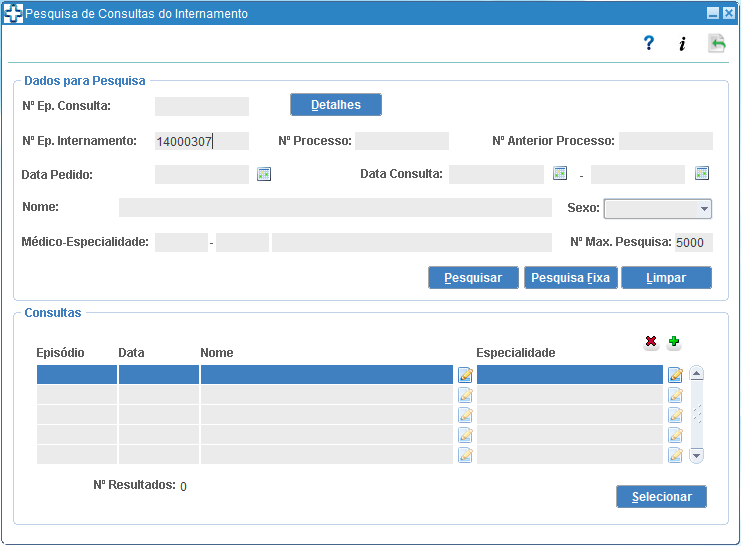 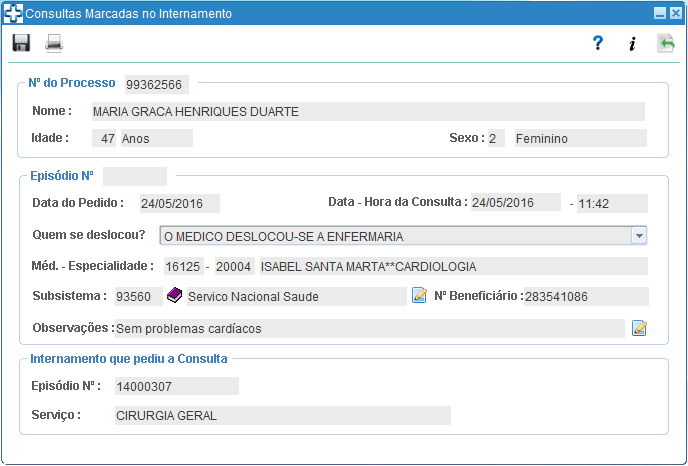 © 2023 Todos os direitos reservados à SPMS - Serviços Partilhados do Ministério da Saúde, E.P.E.
Módulo de Internamento
Anular Admissão/Transferência
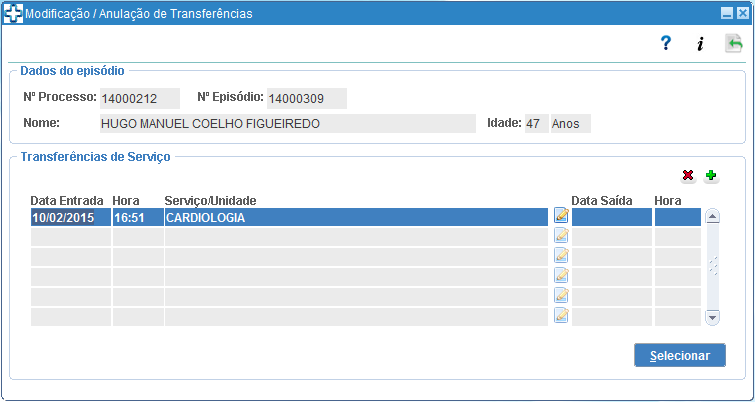 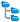 Caso o utente tenha tido transferências entre serviços devem anular-se primeiro as transferências e por fim o registo mais antigo, que corresponde à admissão ao internamento
© 2023 Todos os direitos reservados à SPMS - Serviços Partilhados do Ministério da Saúde, E.P.E.
Módulo de Internamento
Anular Admissão/Transferência
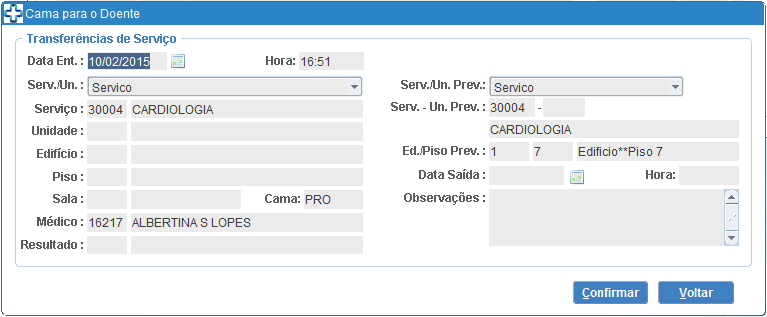 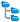 Caso o utente tenha tido transferências entre serviços devem anular-se primeiro as transferências e por fim o registo mais antigo, que corresponde à admissão ao internamento
© 2023 Todos os direitos reservados à SPMS - Serviços Partilhados do Ministério da Saúde, E.P.E.
Módulo de Internamento
Anular Admissão/Transferência
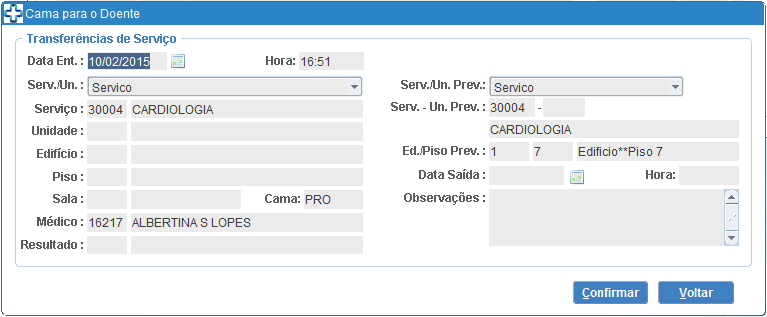 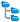 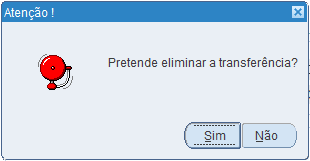 Caso o utente tenha tido transferências entre serviços devem anular-se primeiro as transferências e por fim o registo mais antigo, que corresponde à admissão ao internamento
© 2023 Todos os direitos reservados à SPMS - Serviços Partilhados do Ministério da Saúde, E.P.E.
Módulo de Internamento
Anular Alta
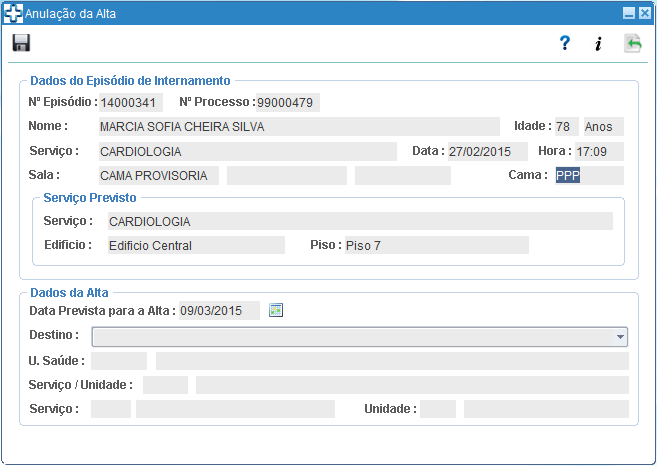 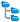 Não é possível eliminar altas de internamentos que já tinham sido faturados ou que tenham GDH associado
© 2023 Todos os direitos reservados à SPMS - Serviços Partilhados do Ministério da Saúde, E.P.E.
Módulo de Internamento
Anular Alta
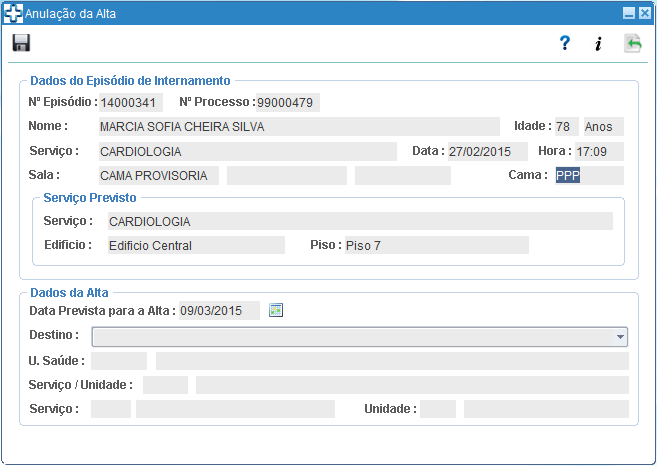 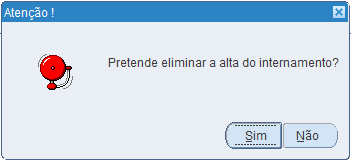 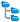 Não é possível eliminar altas de internamentos que já tinham sido faturados ou que tenham GDH associado
© 2023 Todos os direitos reservados à SPMS - Serviços Partilhados do Ministério da Saúde, E.P.E.
Módulo de Internamento
Visitas
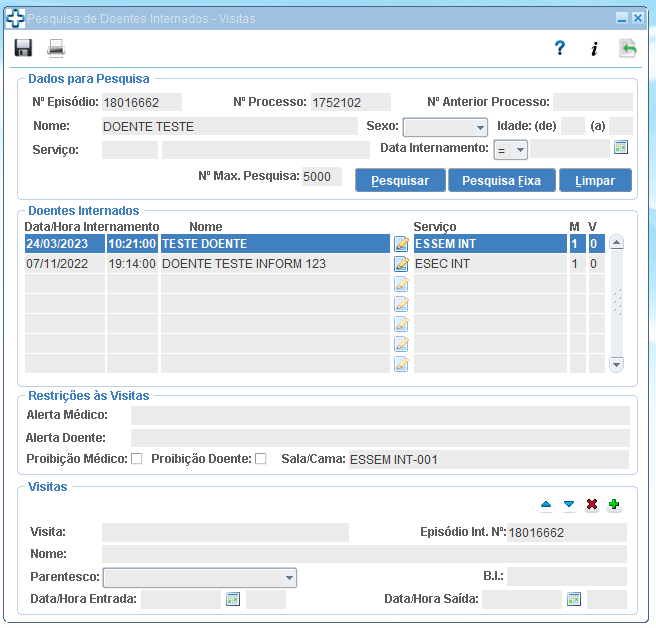 © 2023 Todos os direitos reservados à SPMS - Serviços Partilhados do Ministério da Saúde, E.P.E.
Módulo de Internamento
Visitas
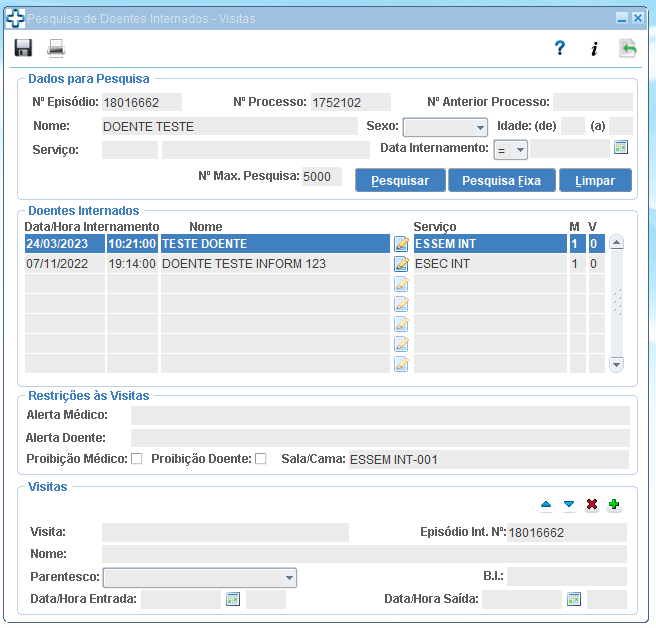 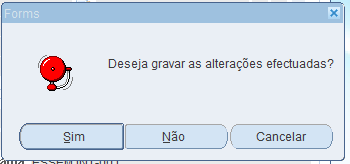 © 2023 Todos os direitos reservados à SPMS - Serviços Partilhados do Ministério da Saúde, E.P.E.
Módulo de Internamento
Visitas
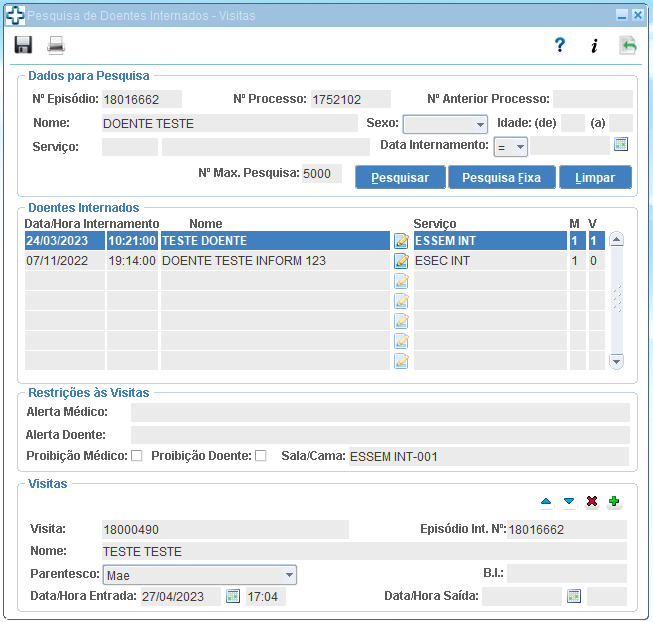 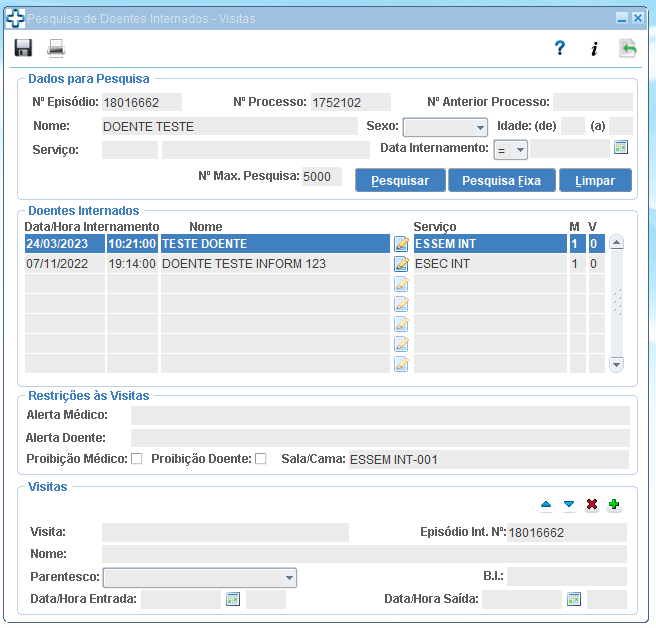 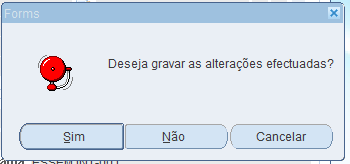 Eliminar registo de visita
Novo registo de visita
© 2023 Todos os direitos reservados à SPMS - Serviços Partilhados do Ministério da Saúde, E.P.E.
Permite identificar a localização do utente dentro da instituição.
Módulo de Internamento
Linha Azul – Internamento
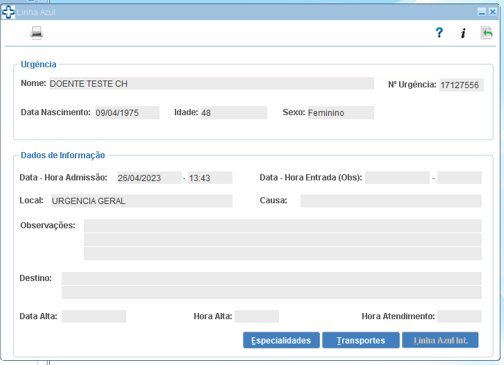 © 2023 Todos os direitos reservados à SPMS - Serviços Partilhados do Ministério da Saúde, E.P.E.
Módulo de Internamento
Junção de Internamento
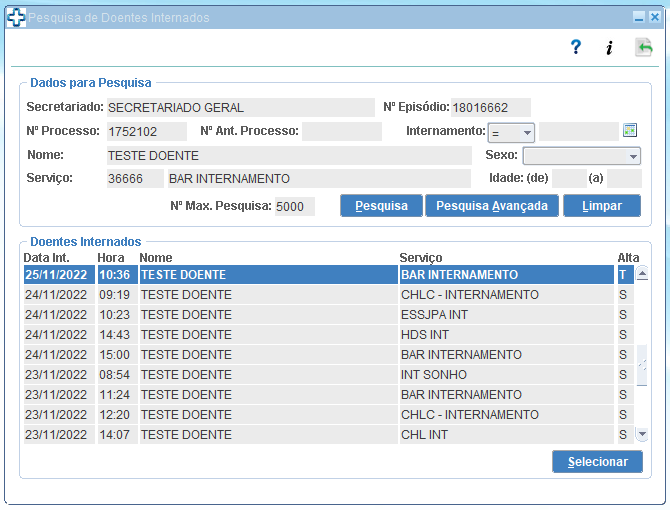 © 2023 Todos os direitos reservados à SPMS - Serviços Partilhados do Ministério da Saúde, E.P.E.
Módulo de Internamento
Junção de Internamento
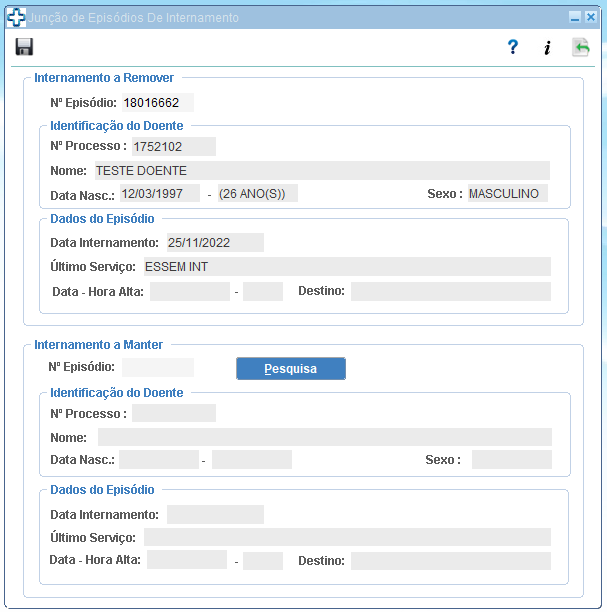 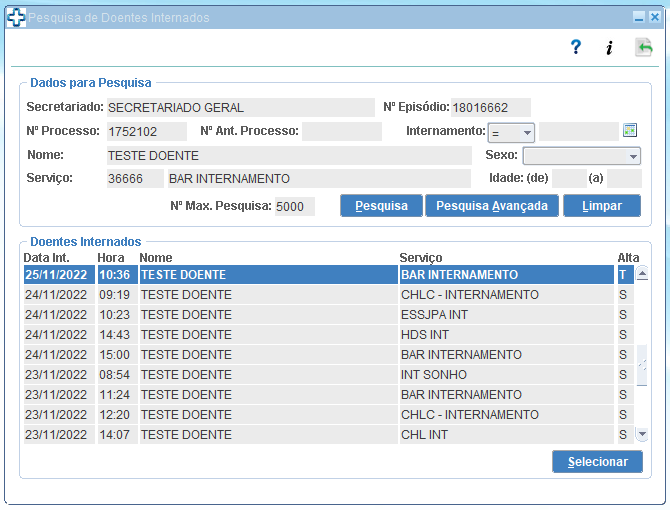 © 2023 Todos os direitos reservados à SPMS - Serviços Partilhados do Ministério da Saúde, E.P.E.
Módulo de Internamento
Junção de Internamento
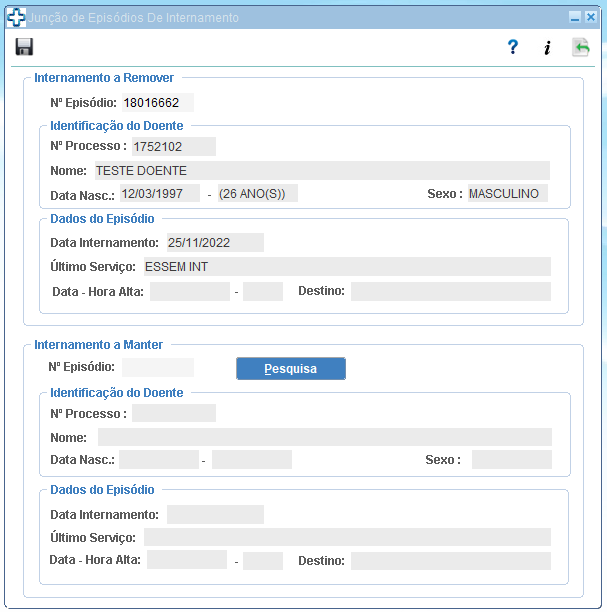 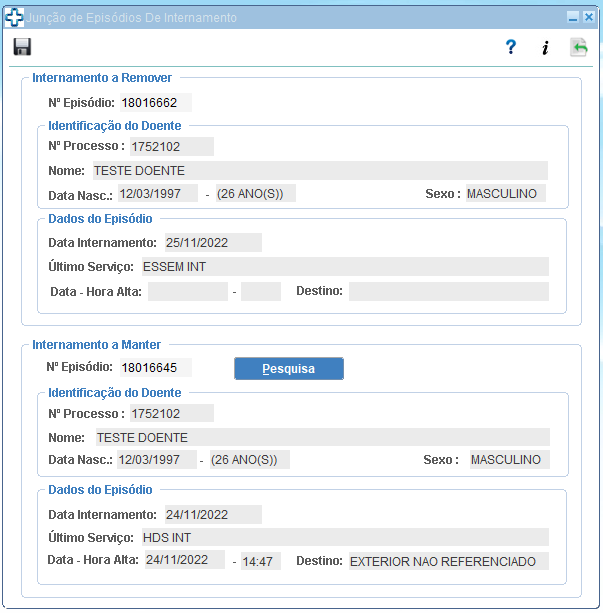 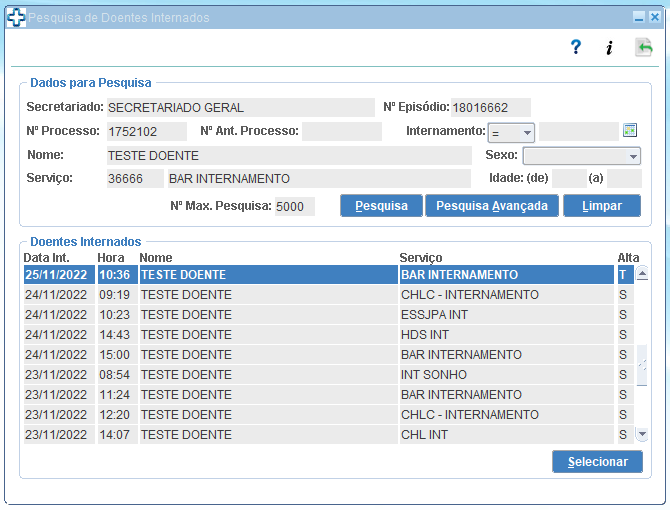 © 2023 Todos os direitos reservados à SPMS - Serviços Partilhados do Ministério da Saúde, E.P.E.
Questões?
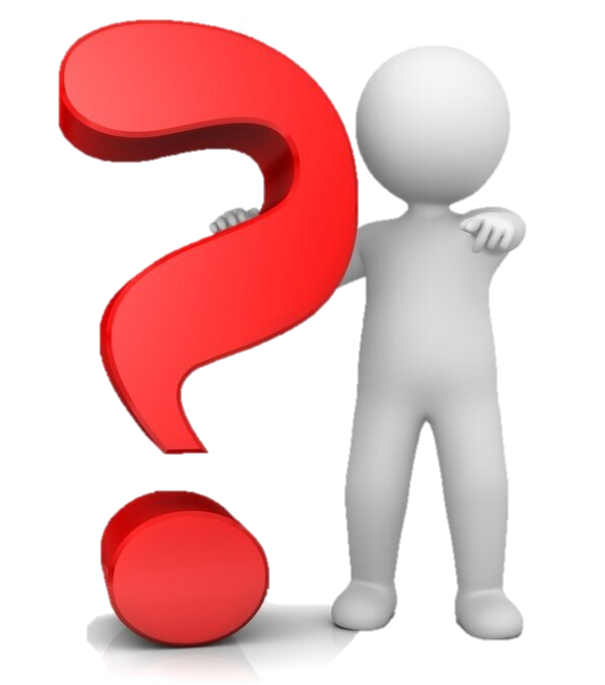 © 2023 Todos os direitos reservados à SPMS - Serviços Partilhados do Ministério da Saúde, E.P.E.
Obrigado
© 2023 Todos os direitos reservados à SPMS - Serviços Partilhados do Ministério da Saúde, E.P.E.